КРЫМ И СЕВАСТОПОЛЬ:ИХ ИСТОРИЧЕСКОЕ ЗНАЧЕНИЕ ДЛЯ РОССИИ
Какое событие побудило крымчан провести референдум о выходе из состава Украины?
Как это было?
политико-экономический кризис конца 2013 – начала 2014 гг
вооруженный мятеж
отстранению действующего Президента Украины от власти
захват власти праворадикалами, поддерживаемыми странами НАТО
ущемление интересов крымчан
11 марта 2014 г. Верховный Совет Автономной Республики Крым и Севастопольский городской совет приняли Декларацию о независимости Автономной Республики Крым и города Севастополя.
.
16 марта 2014 г. - референдум о статусе Крыма
За воссоединение с Россией  проголосовали 96,77% жителей.
18 марта 2014 года подписан договор о вступлении Республики Крым и города Севастополя в состав Российской Федерации на правах новых субъектов.
«Республика Крым и город  Севастополь – новые субъекты Российской Федерации» 




Федеральный Конституционный Закон
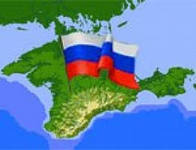 Как Вы оцениваете возвращение Крыма и Севастополя в состав России?
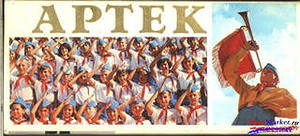 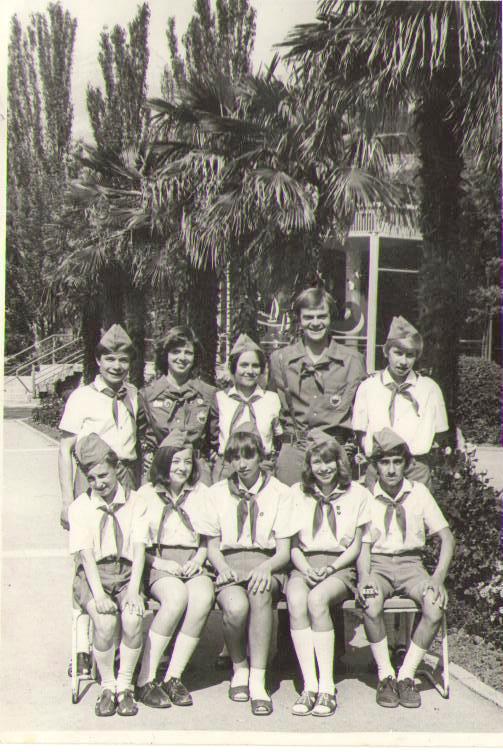 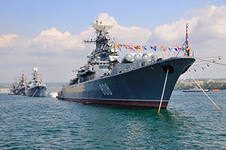 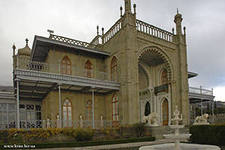 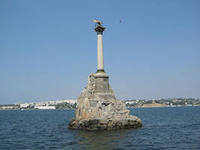